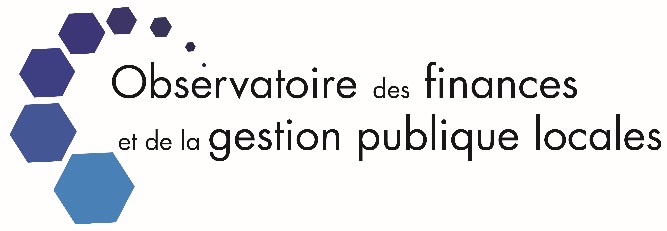 L’Observatoire des finances 
et de la gestion publique locales : 
répondre à un besoin collectif de données partagées
Thomas Rougier, Secrétaire général OFGL
Intro :  OFGL…. ?
Un modèle / Des avancées / Des freins
Partage de la donnée : le projet de plateforme
IHEDATE
Lyon, 7 juin 2019
© OFGL – Tous droits résérvés
Intro :  OFGL…. ?
Un modèle / Des avancées / Des freins
Partage de la donnée : le projet de plateforme
2
© OFGL – Tous droits résérvés
Missions, un cadre fixé dans le CGCT…et instauré par la loi NOTRe (août 2015)
Article 113 loi NOTRe août 2015
L'article L. 1211-4 du CGCT est ainsi modifié : 
1° Après le deuxième alinéa, sont insérés deux alinéas ainsi rédigés : « Il est chargé d'établir, de collecter, d'analyser et de mettre à jour les données et les statistiques portant sur la gestion des collectivités territoriales et de diffuser ces travaux, afin de favoriser le développement des bonnes pratiques. 
« Il peut réaliser des évaluations de politiques publiques locales. » ; 2° Aux première et deuxième phrases du dernier alinéa, les mots : « observatoire des finances locales » sont remplacés par les mots : « observatoire des finances et de la gestion publique locales » ; 
3° Sont ajoutés deux alinéas ainsi rédigés : « L'observatoire est présidé par le président du comité des finances locales. « Il bénéficie du concours de fonctionnaires territoriaux et de fonctionnaires de l'Etat. Il peut solliciter le concours de toute personne pouvant éclairer ses travaux. »
3
© OFGL – Tous droits résérvés
Observatoire des finances et de la gestion publique locales
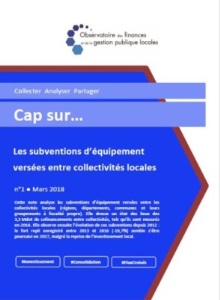 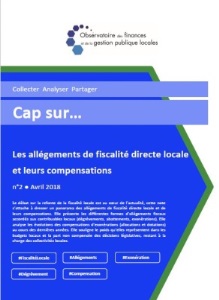 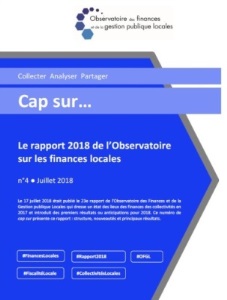 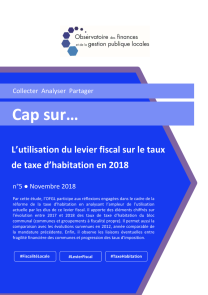 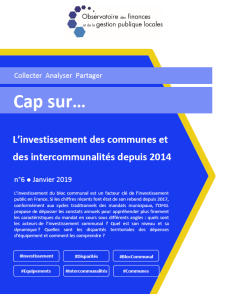 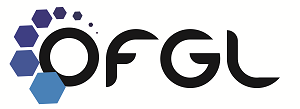  www.ofgl-capsur.fr
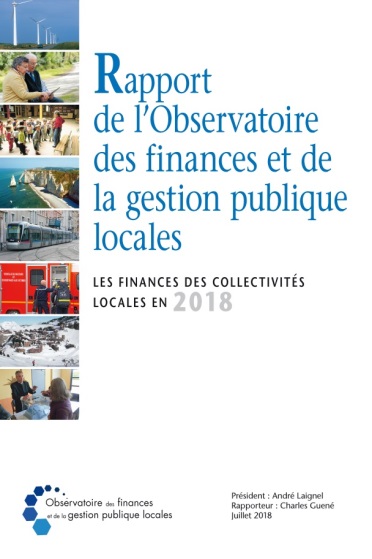 Collecter / Analyser / Partager
4
© OFGL – Tous droits résérvés
Conseil d’orientation
Président : 
André LAIGNEL, président du CFL. 

Membres : 
10 représentants des collectivités locales: 
Christian BILHAC, Maire de Péret. 
Jean Claude BOULARD (), Maire du Mans et Président de Le Mans Métropole. 
Carole DELGA, Présidente du Conseil régional d’Occitanie.
Charles GUENE, Sénateur de la Haute-Marne. 
Edith GUEUGNEAU, Présidente de la Communauté de communes Entre Arroux, Loire et Somme. 
Antoine HOME, Maire de Wittenheim.
Pierre JARLIER, Président de Saint-Flour Communauté.
Philippe LAURENT, Maire de Sceaux. 
Jean-René LECERF, Président du Conseil départemental du Nord. 
David LISNARD, Maire de Cannes. 

5 représentants de l’Etat 
DGCL (2), DGFiP, DB et CGET
5
© OFGL – Tous droits résérvés
Comité scientifique et technique
Mise en place de sous-groupes opérationnels en fonction des thématiques traitées
Appui sur des compétences externes en fonction des sujets
6
© OFGL – Tous droits résérvés
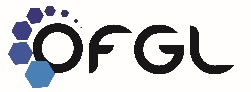 Chantiers prioritaires arrêtés par le Conseil d’orientation
Nouveauté novembre 2018
Nouveauté novembre 2018
7
© OFGL – Tous droits résérvés
[Speaker Notes: Rappel chantiers 
L’investissement public local est l’un des 5 chantiers actuels de l’Observatoire. 
Les premières étapes sur ce chantier :
Mars 2018 : « Cap sur les subventions d’équipement entre niveaux de collectivités »
Juin 2018 puis aout 2018 (actualisation) : Application Web « Cap sur la data de l’investissement public local », outil d’aide à la gestion financière par mise à disposition des données essentiels (niveaux d’investissement et financements). 
Juillet 2018 : Rapport 2018 sur les finances locales
Quatrième étape en janvier 2019 : sortie de Cap sur n°6 qui dresse un état des lieux des investissements réalisés par les communes et leurs groupements depuis 2014, date des dernières élections municipales et intercommunales.]
Intro :  OFGL…. ?
Un modèle / Des avancées / Des freins
Partage de la donnée : le projet de plateforme
8
© OFGL – Tous droits résérvés
Un modèle / Des avancées / Des freins
En réponse à un besoin identifié depuis de nombreuses années, le modèle est le suivant :
Un outil partagé
Une proximité avec les acteurs locaux
Des productions factuelles 
Des échanges de données et de pratiques
Une implication des acteurs (productions communes, mises en relation, travaux…)
Un outil durable… donc qui survit aux changements dans les gouvernances des structures impliquées
9
© OFGL – Tous droits résérvés
Un modèle / Des avancées / Des freins
Des productions complémentaires de celles existantes
Une saine émulation / une saine collaboration : 
Bases de données (dotations, « fonctionnelle »,…)
Méthodes (consolidation, retraitements, coûts…)
Analyses (investissements publics, taux TH 2018, Pré-rapport OFGL 2019,…)

Une installation progressive dans le paysage
Une expertise reconnue
Mise en relation des acteurs entre eux
Des projets structurants (plateforme de partage de données, coûts, rapport OFGL…)
10
© OFGL – Tous droits résérvés
Un modèle / Des avancées / Des freins
Un « observatoire de plus »…
L’implication d’acteurs dont les missions prioritaires sont ailleurs
Suspicions croisées
Qualité de la relations Etat / collectivités
Craintes des acteurs (partage des données, des informations et des méthodes,…)
11
© OFGL – Tous droits résérvés
[Speaker Notes:  Solutions (non exhaustives !) : 
Rester factuel et rigoureux
Rappeler le modèle, son utilité
Augmenter la visibilité 
… et persévérer !]
Intro :  OFGL…. ?
Un modèle / Des avancées / Des freins
Partage de la donnée : le projet de plateforme
12
© OFGL – Tous droits résérvés
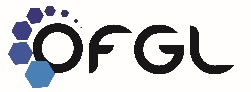 Les attentes utilisateurs
Périmètre : Collectivités locales, EPCI et satellites à comptabilité public
Bases de données
Outils de sélection d’un échantillon
Agrégation ou données individuelles
Synthèse 
Tableaux /data visualisation
Données « brutes »
Données pré-calculées
Exports
13
© OFGL – Tous droits résérvés
[Speaker Notes: .]
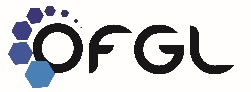 Une préfiguration : Application web sur l’investissement
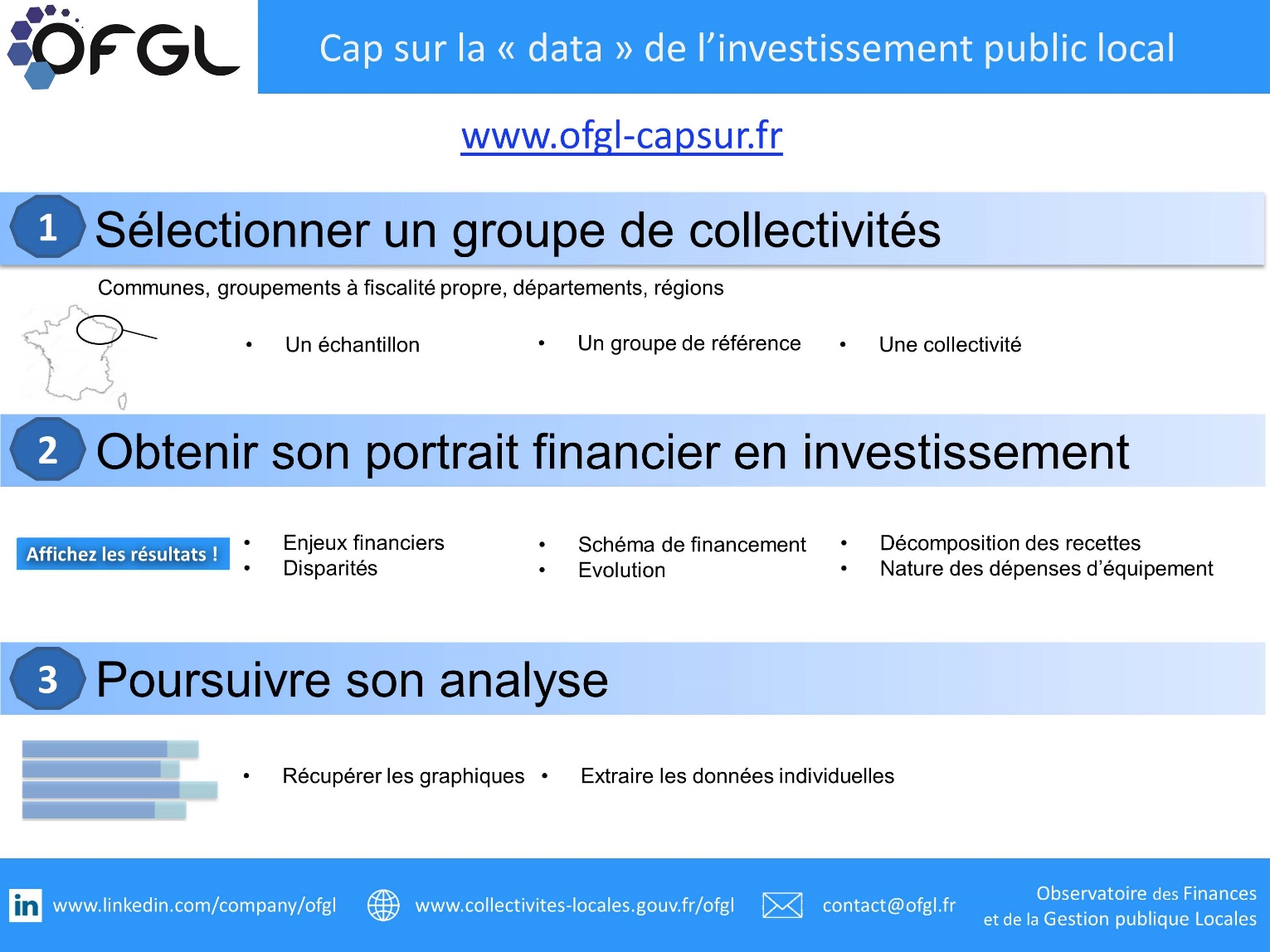 14
© OFGL – Tous droits résérvés
[Speaker Notes: .]
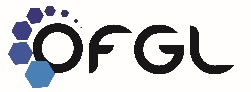 Echanges
OFGL
● Site Internet : www.collectivites-locales.gouv.fr/ofgl
● Application Web « Cap sur la data de l’investissement » : www.ofgl-capsur.fr
● LinkedIn : www.linkedin.com/company/ofgl
● Courriel : contact@ofgl.fr
● Adresse : OFGL – 120 rue de Bercy – Bât. Necker T 733 – 75572 Paris Cedex 12
15
© OFGL – Tous droits résérvés